Historic Review Board
Public Hearing: DR-17-07 – 1296 12th Street.
July 18, 2017
Decision Before the Historic Review Board
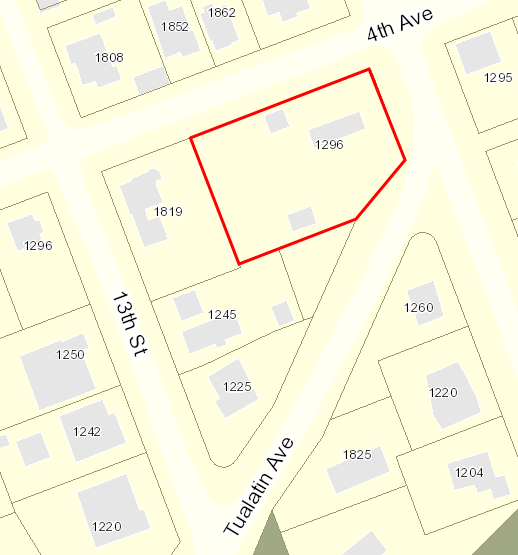 Public Hearing for Design Review
Dismantle and rebuild an existing garage on its current footprint and modify the existing roofline in the Historic District.
Approve with Conditions
Deny
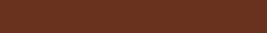 Property Characteristics
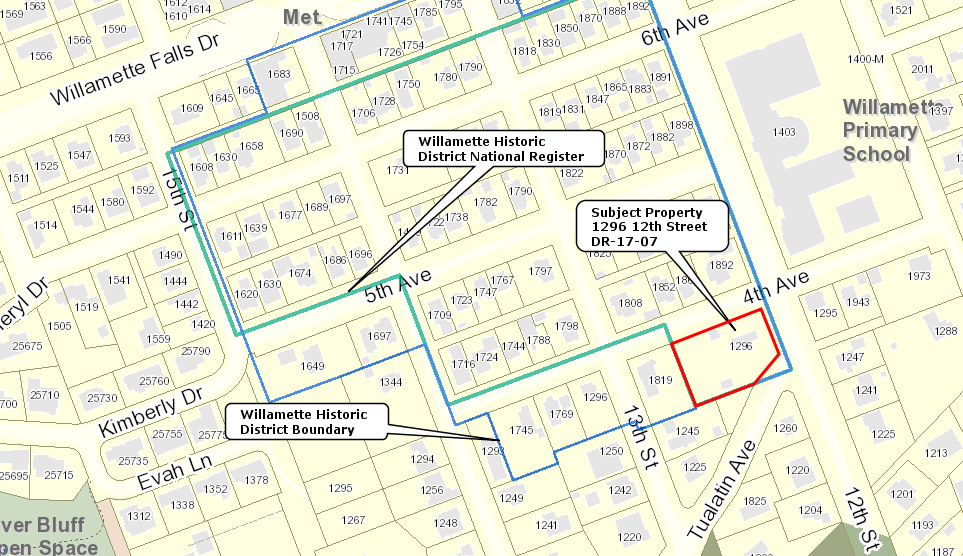 Willamette Historic District Overlay &Willamette Historic District National Registe




Area: approx. 26,619 sq. ft. lot
Applicant/Owner: 
John Klatt/ Jody Carson






Zoning:
	R-10
Comp. Plan:
Low Density Residential
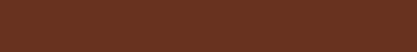 Proposal Background
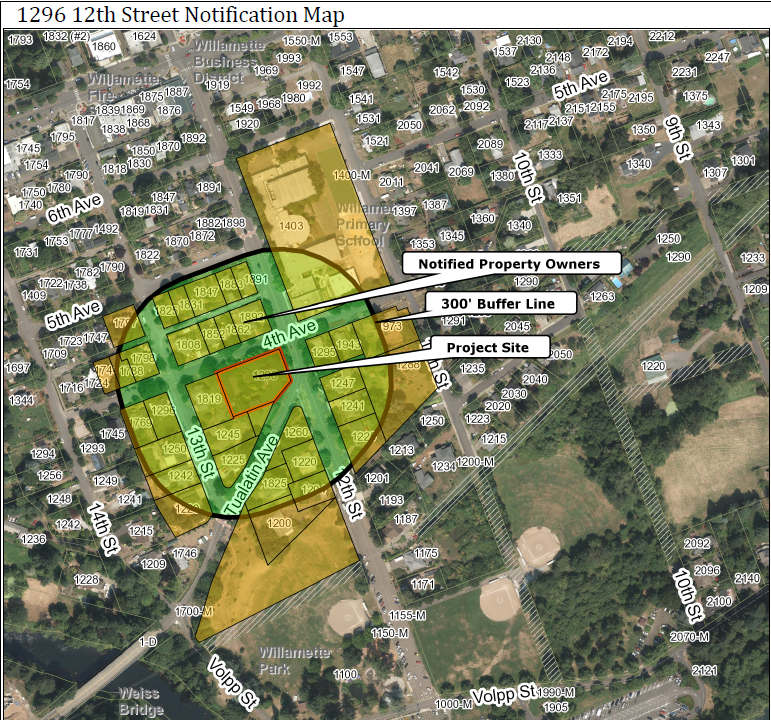 Application Submitted and Deemed Complete June 28, 2017


Notice Requirements Met (Exhibit HRB-1 & HRB-2)
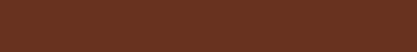 Existing Conditions – June 2017
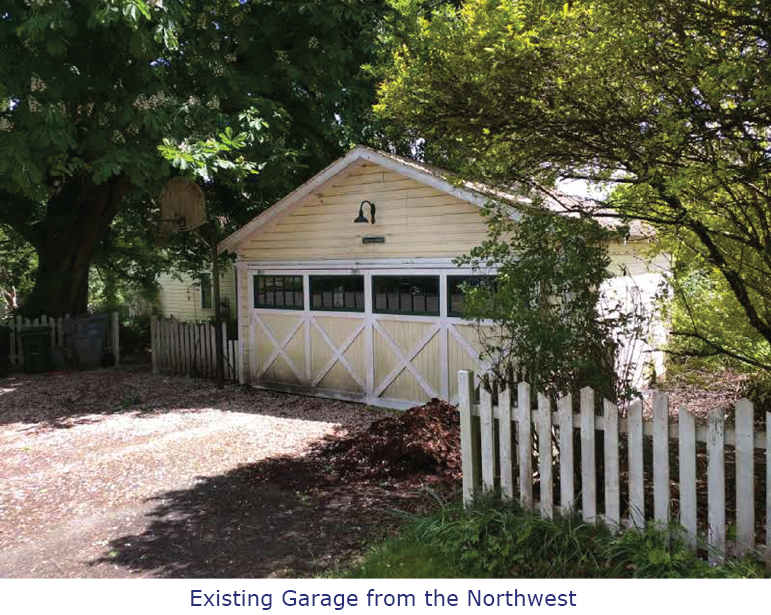 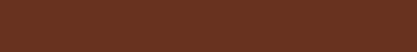 Existing Conditions – June 2017
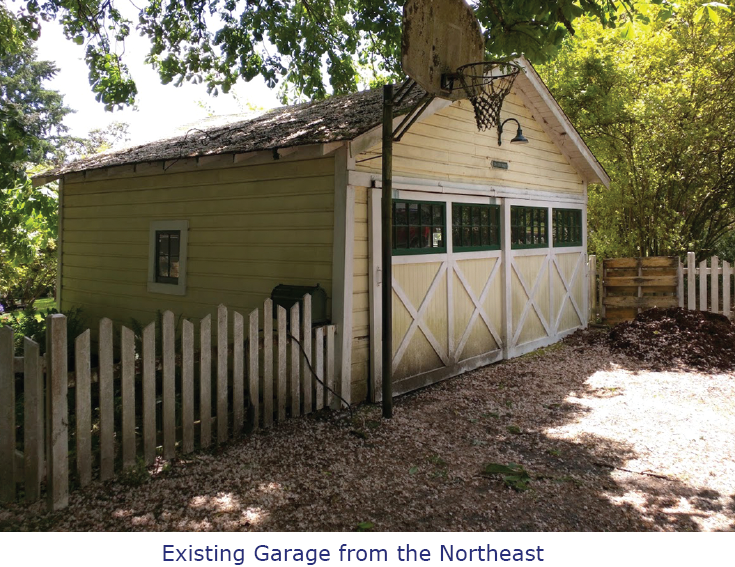 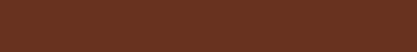 Applicant Submittal – June 2017
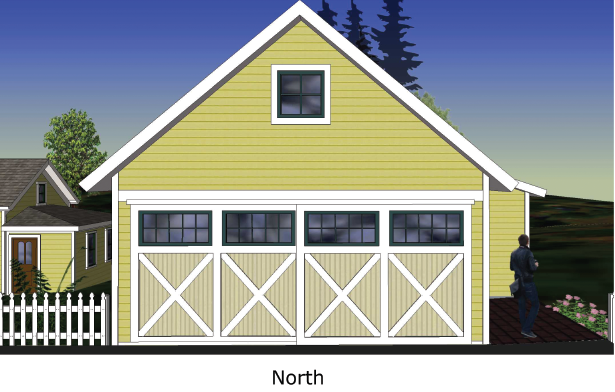 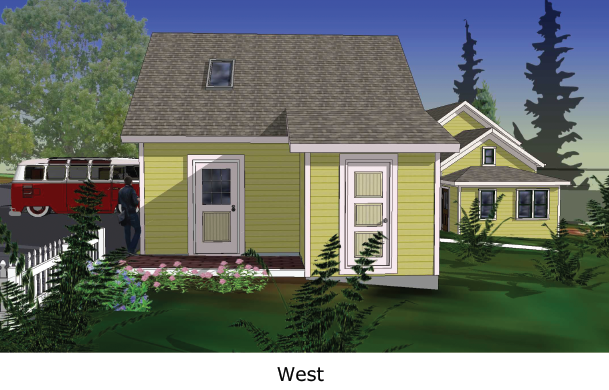 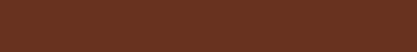 Applicant Submittal – June 2017
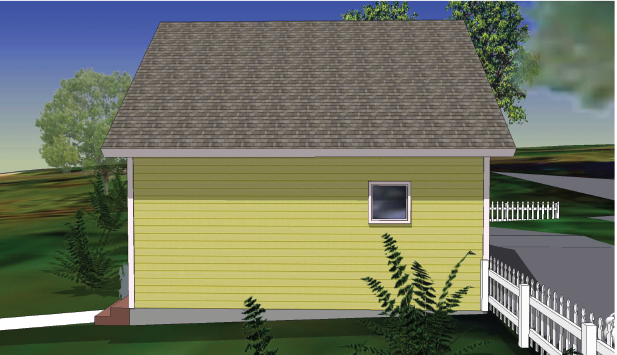 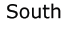 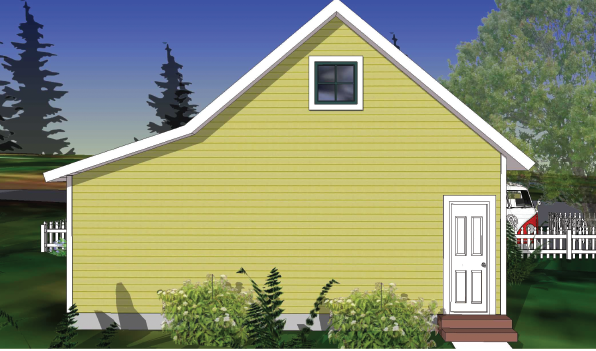 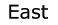 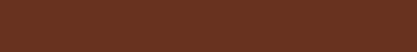 Site Plan – June 2017
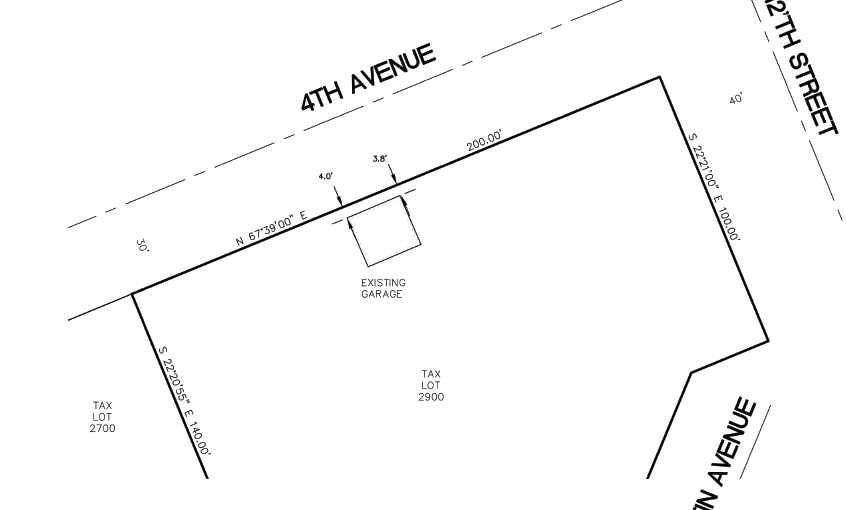 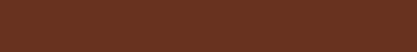 Approval Criteria – CDC Chapter 25, Historic Resources
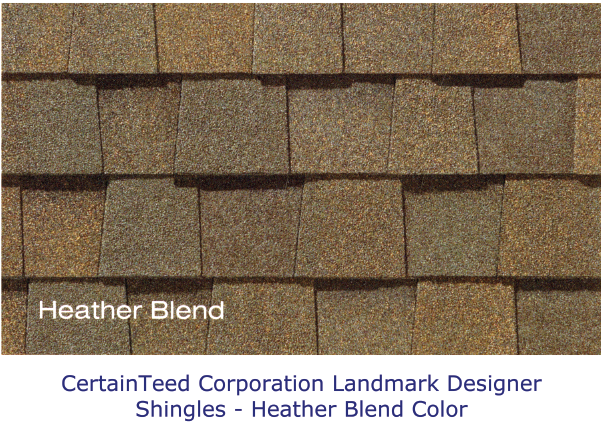 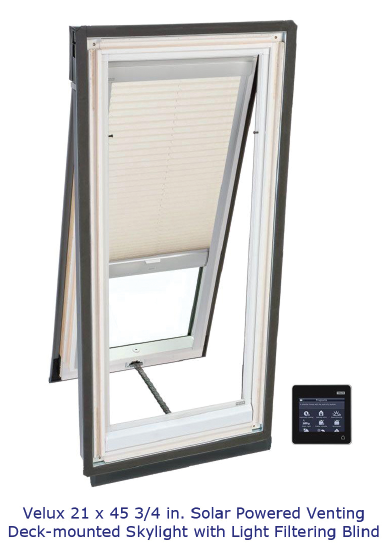 CDC 25.030 Permitted Uses
CDC 25.040 Historic Design Review Processes
CDC 25.060 Design Standards Applicable to Historic Resources
CDC 25.070 Additional Standards Applicable to Historic Districts
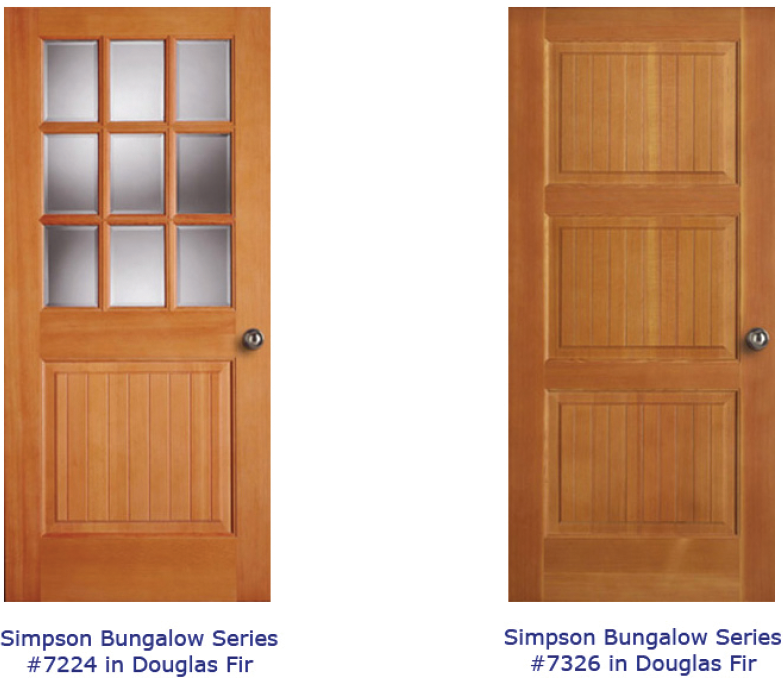 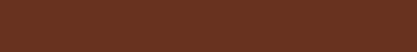 Staff Analysis
The proposed home meets the requirements in CDC Chapter 25
The requirements of the underlying zone (R-10- CDC Chapter 11) are satisfied

Staff recommends approval of the application subject to the following condition: 
Site Plan, Elevations, and Narrative.  The project shall conform to the plans, elevations, and narrative submitted in Exhibit HRB-4.
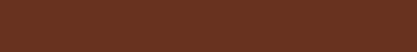 Historic Review Board – DR-17-07
QUESTIONS OF STAFF?
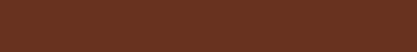